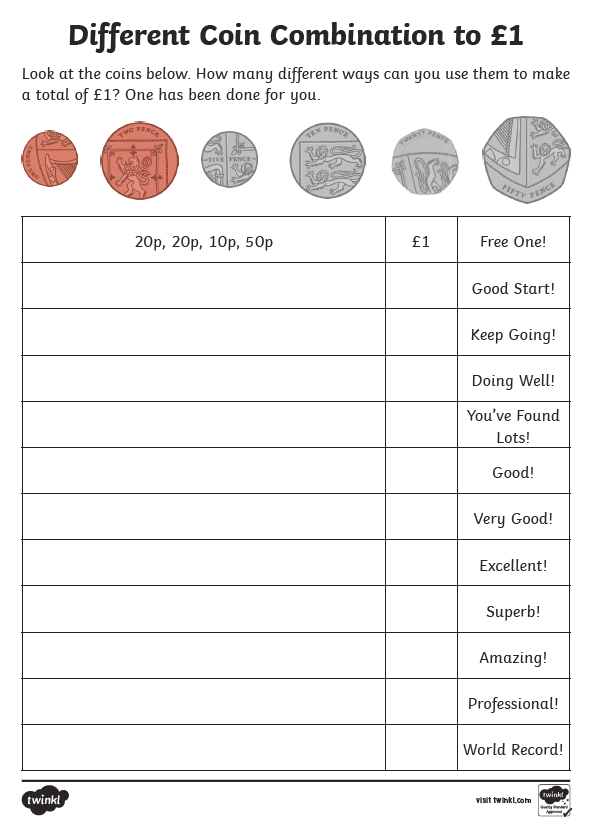 Chilli Challenge 1
Can you make £1?
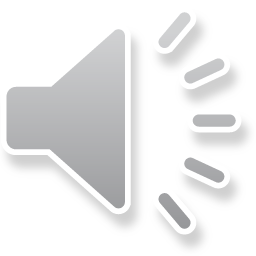 Chilli Challenge 1 (part 2)
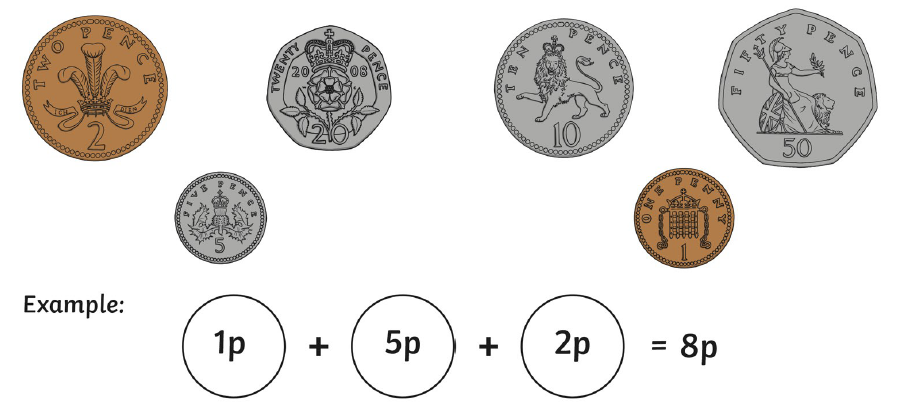 Using 3 different coins each time, how many totals can you make?
Write them down on a piece of paper or in your jotter.
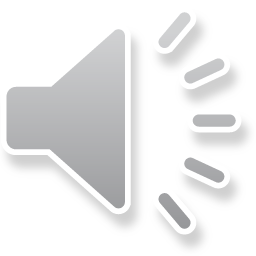 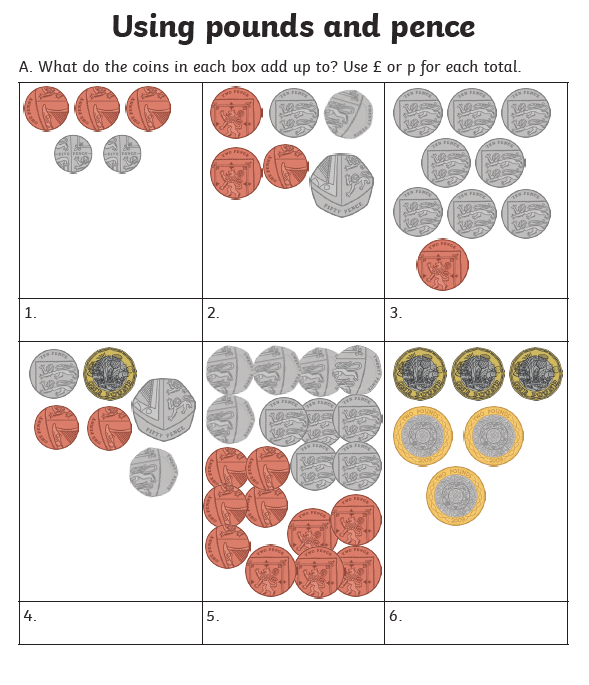 Chilli Challenge 2
Can you count amounts up to £5?

Count the coins.
Start with the largest amount. 

Count on using adding strategies.
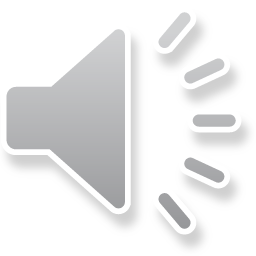 Chilli Challenge 2 (Part 2)
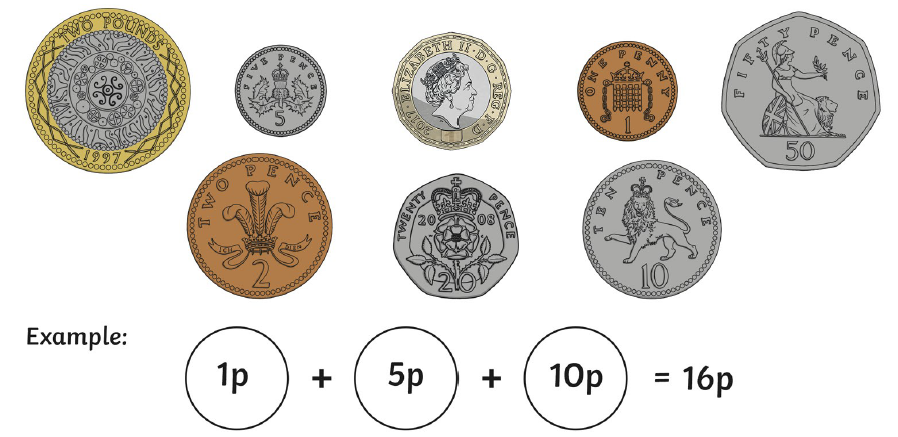 Using 3 different coins each time, how many totals can you make?
Write them down on a piece of paper or in your jotter.
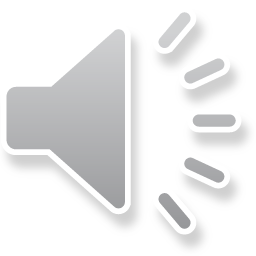 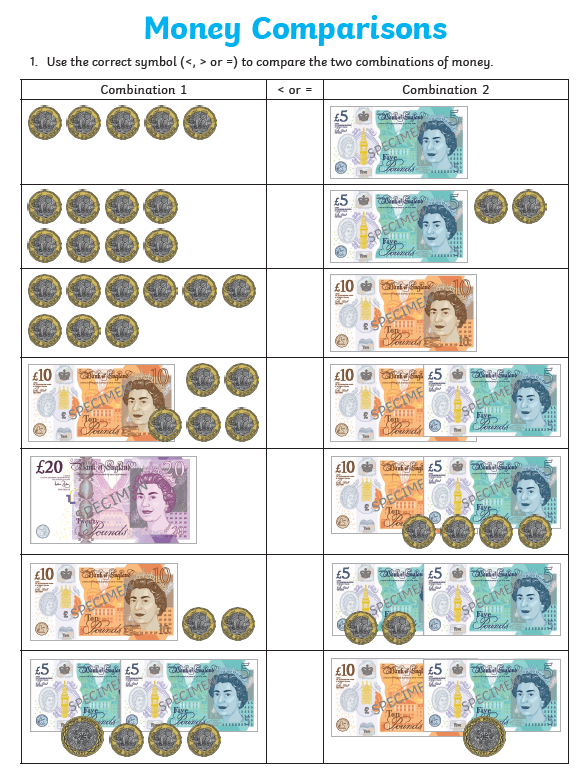 Chilli Challenge 3Count amounts beyond £10
Add the coins in each box. 
Show which box is greater and
which box is less using these
symbols  < and > .
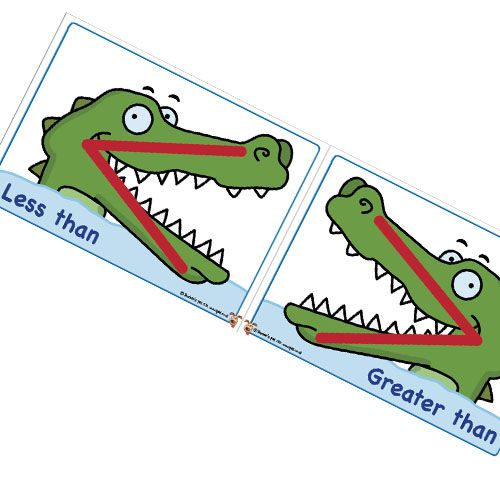 Remember the crocodile eats the bigger number!
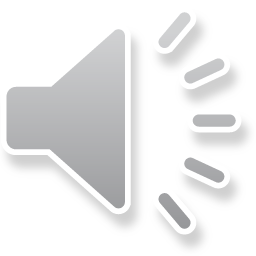 Chilli Challenge 3 (part 2) - Extra Challenge
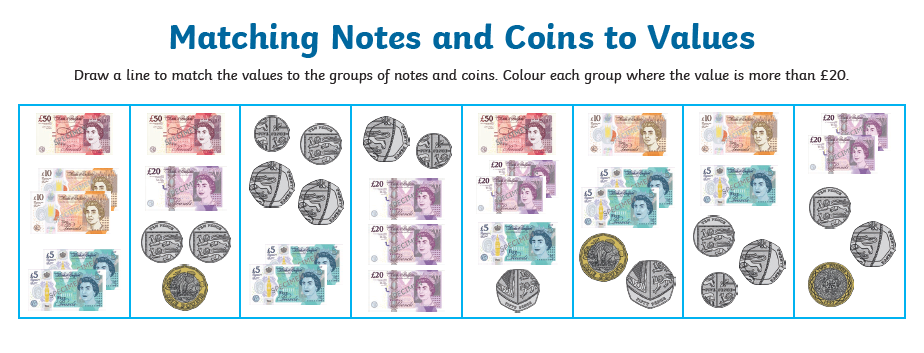 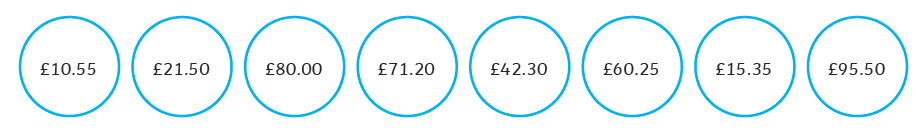 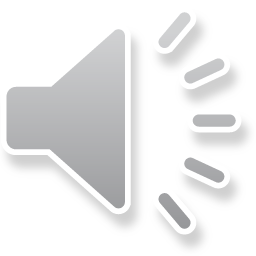